Приветствуем на открытом уроке!
Информатики и Английского языка
Ребята давайте постараемся узнать какая тема урока у нас сегодня
Отгадайте, что изображено на картинках, чтобы назвать тему урока
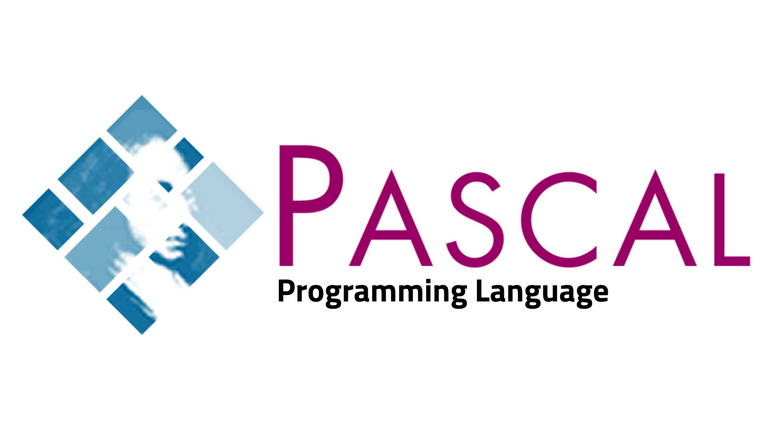 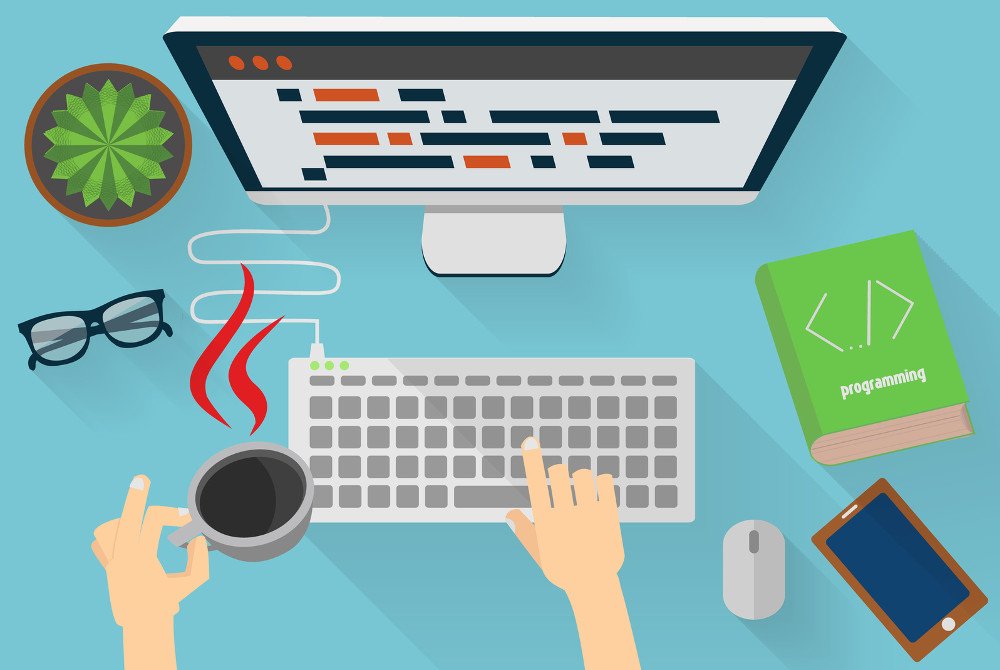 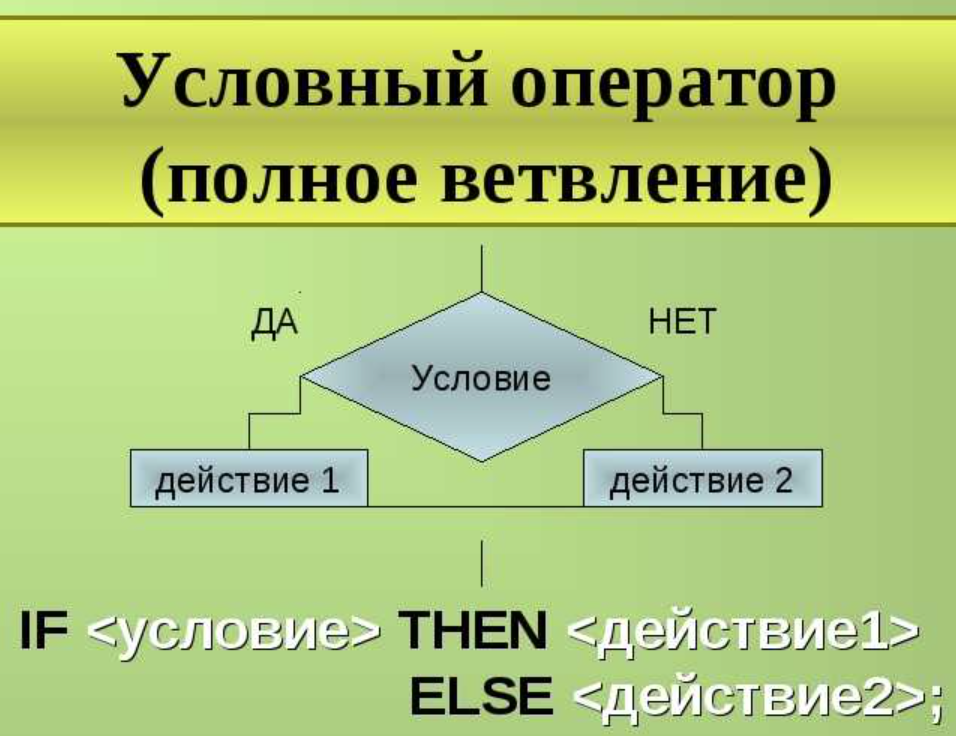 Верно! Молодцы!
Сегодняшняя тема урока:
Программирование условных алгоритмов на языке программирования Pascal
Открываем тетради и записываем тему урока и сегодняшнее число в тетрадях
Let's repeat the words
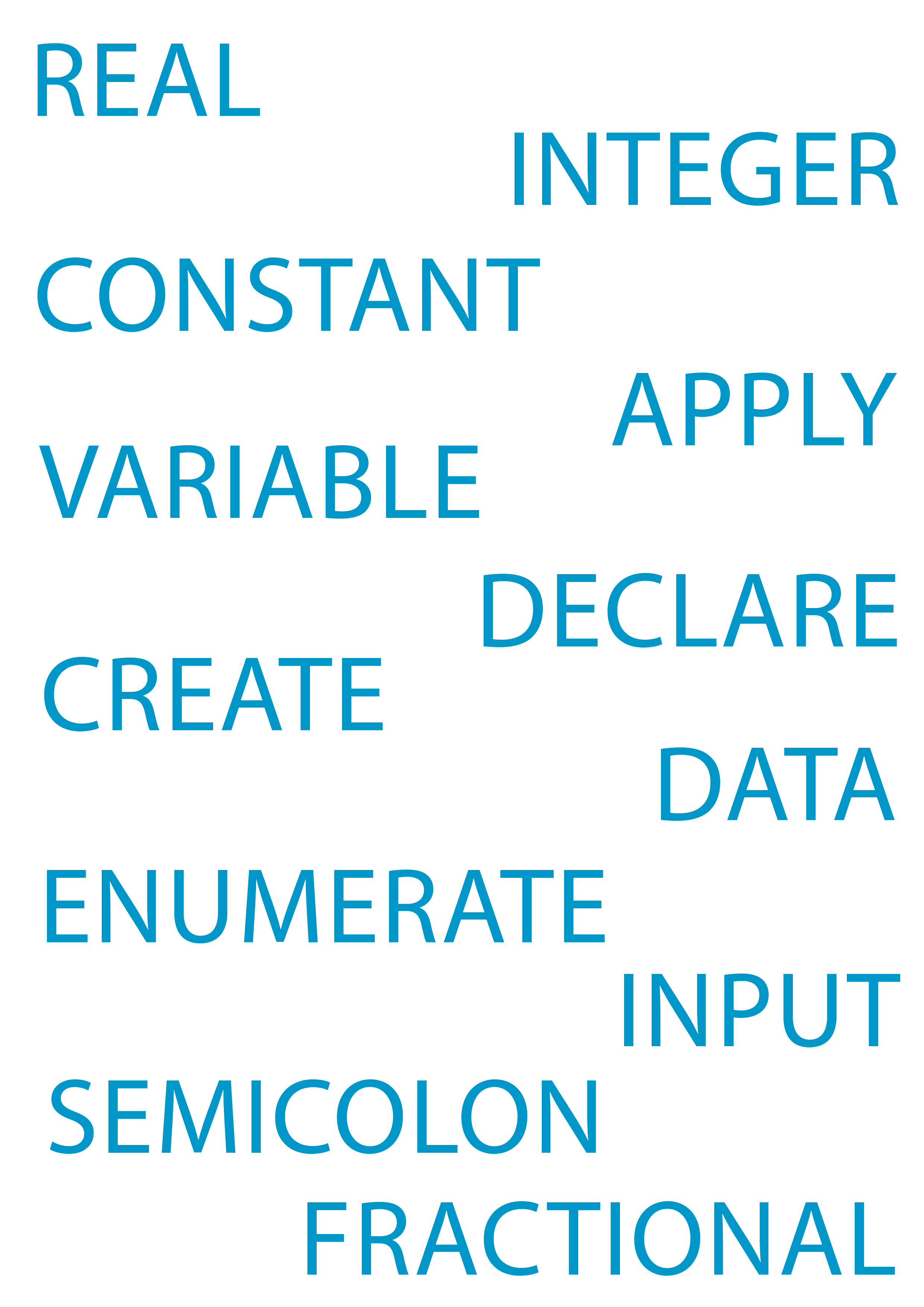 Алгоритм работы программы
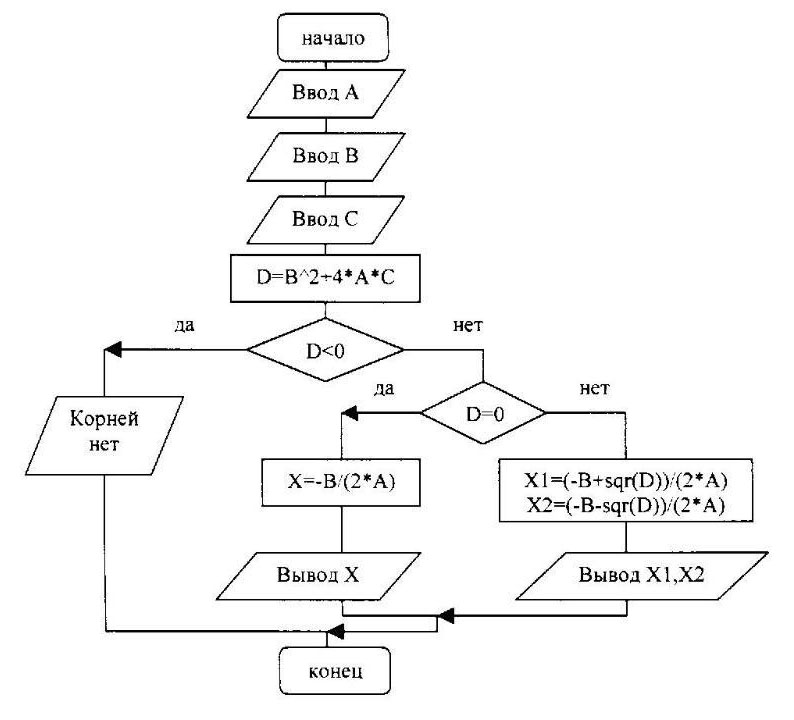 Квадратное 
Уравнение
Входные данные:
a, b, c

Выходные данные:
 x1, x2
Листинг (код) программы
НАЧАЛО ПРОГРАММЫ
program uravnenie;
var a, b, c, x1, x2, D : real;
begin
writeln ('Введите первый коэффициент');
readln (a);
writeln ('Введите второй коэффициент');
readln (b);
writeln ('Введите третий коэффициент');
readln (c);
D:= sqr(b)-4*a*c;  
if D < 0 then
    writeln('Квадратное уравнение не имеет корней.')
  else
ОКОНЧАНИЕ ПРОГРАММЫ
begin
      if D = 0 then
        begin
          x1:=-b/(2*a);
          writeln('Квадратное уравнение имеет один корень:');
          x2:=x1;
        end
       else
         begin
           x1:=(-b+sqrt(D))/(2*a);
           x2:=(-b-sqrt(D))/(2*a);
         end;
       writeln('x1 = ', round(x1,3));
       writeln('x2 = ', round(x2,3));
     end;
end.
А теперь давайте проверим работу нашей программы
Введите корни следующих трех квадратных уравнений
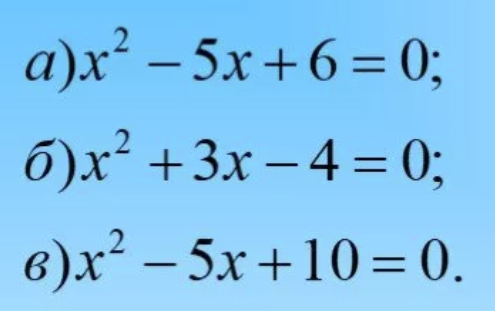 У нас получились следующие результаты
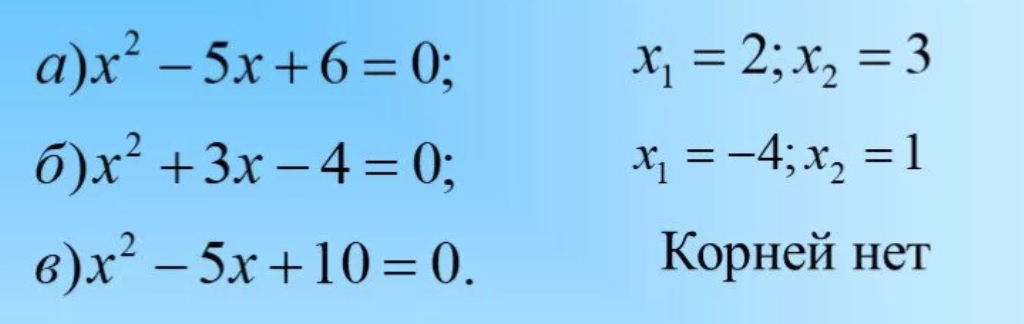 Подведём же итоги урока
Выберите на доске одну из предложенных эмоций.
Как вы ощущаете себя во время урока
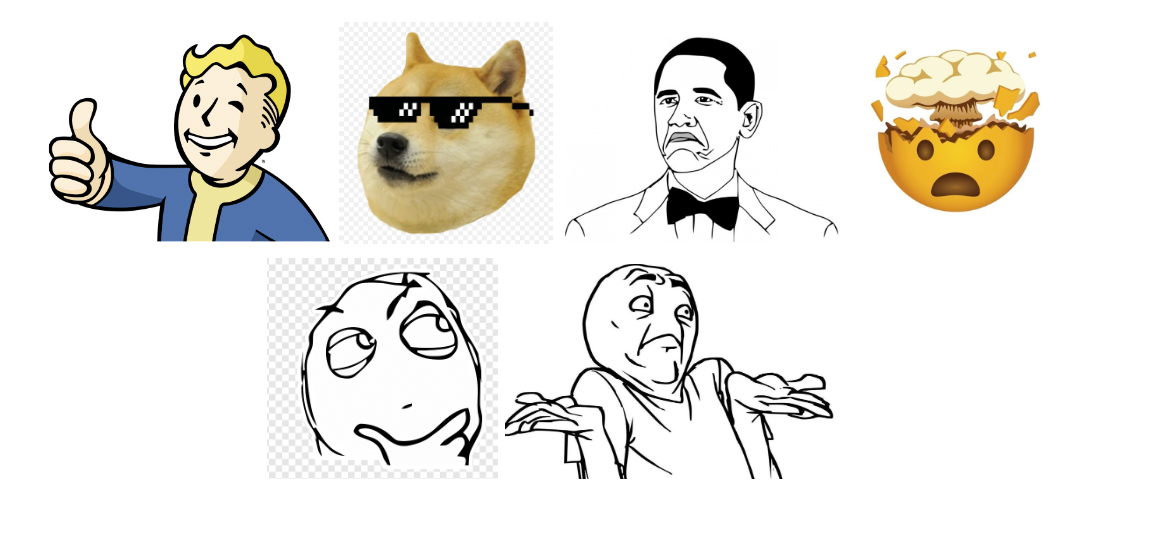 СПАСИБО ЗА УРОК!
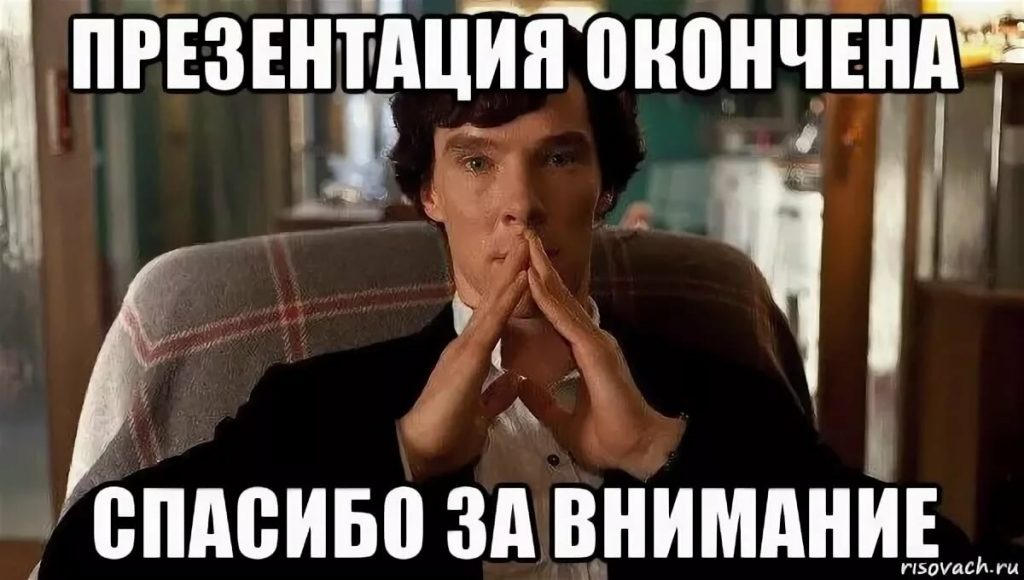 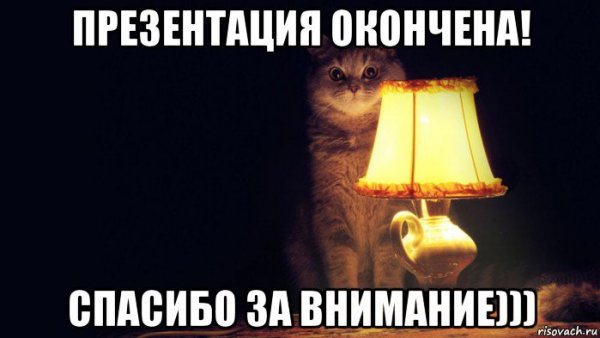